Religion Vocabulary
Vedas
Definition: The ancient sacred texts of Hinduism. 


In my own words:
Holy Book of Hinduism
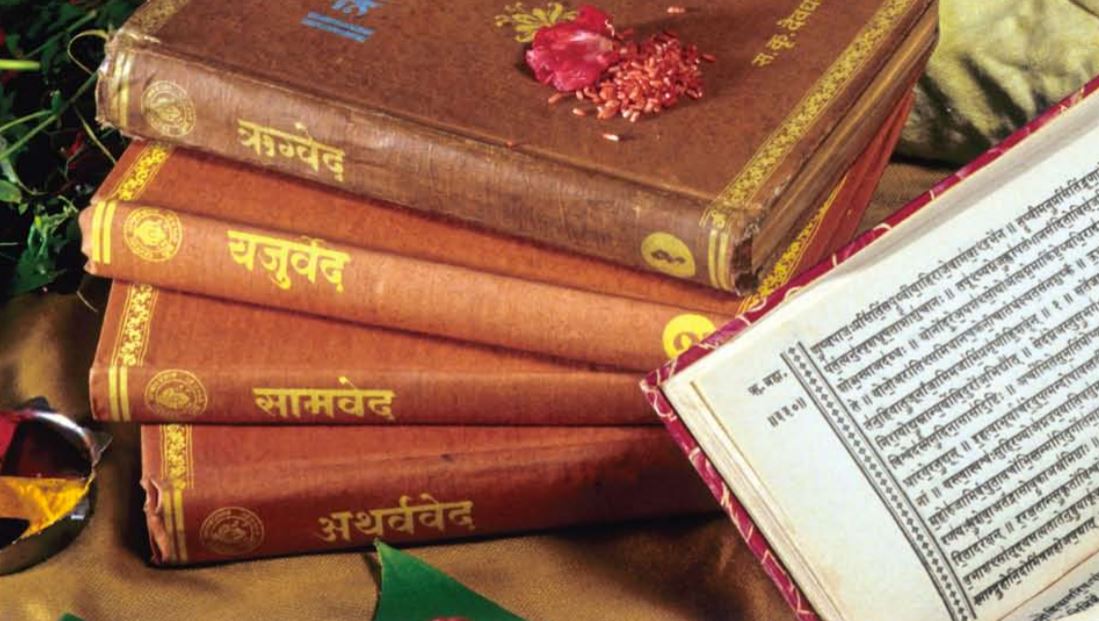 Reincarnation
Definition: Rebirth of the soul in a new body after death. 



In my own words:
The belief a person lives many lives and are
Reborn into a new life.
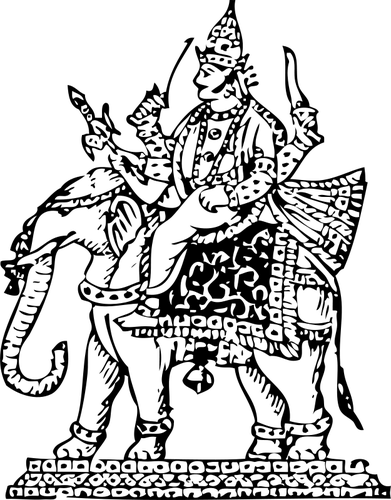 Four Noble Truths
Definition: The four central beliefs containing the essence of Buddhist teaching.


In my own words:
4 Truths of life
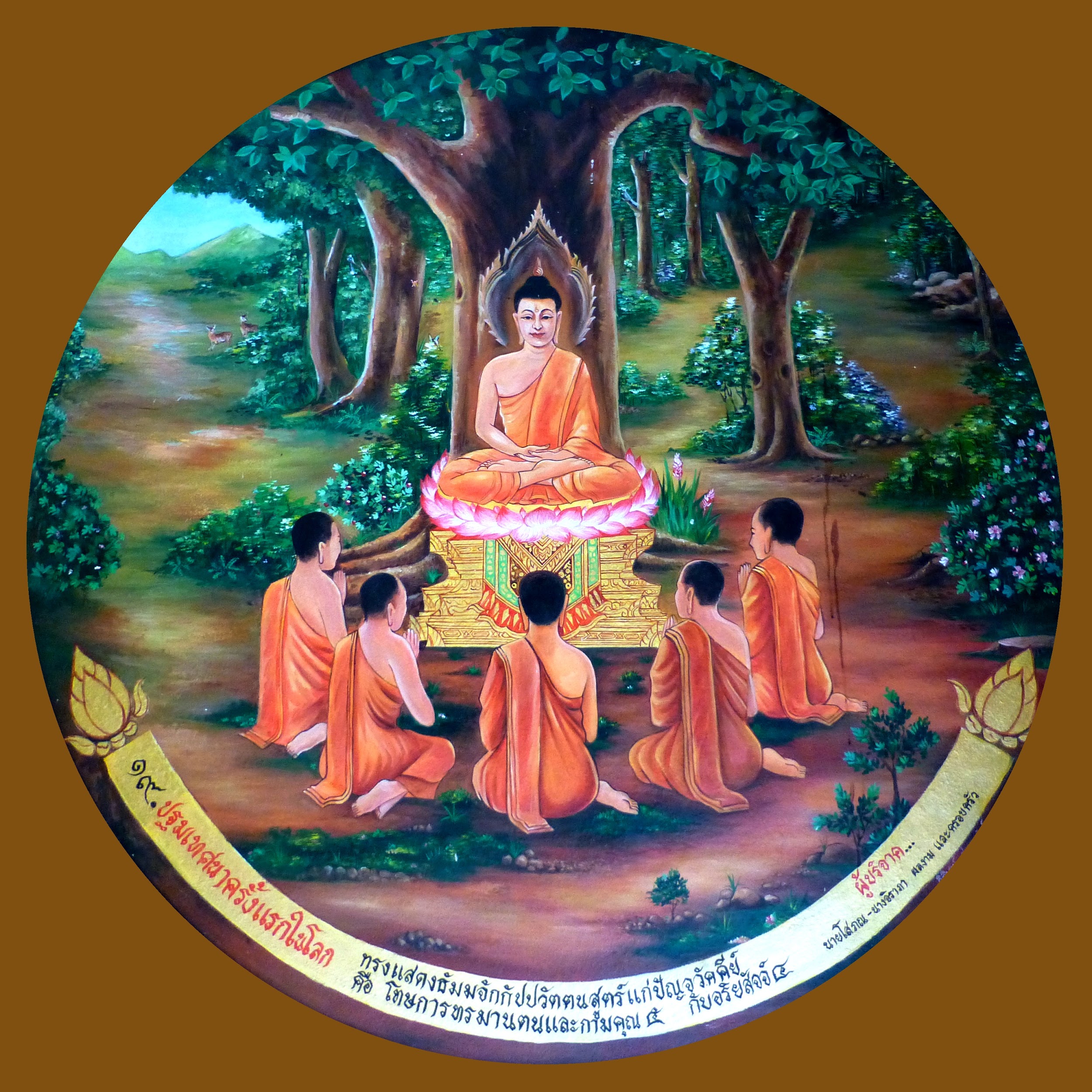 Eightfold Path
Definition: The Path to the end of suffering.


In my own words:
8 Rules Buddhists must follow
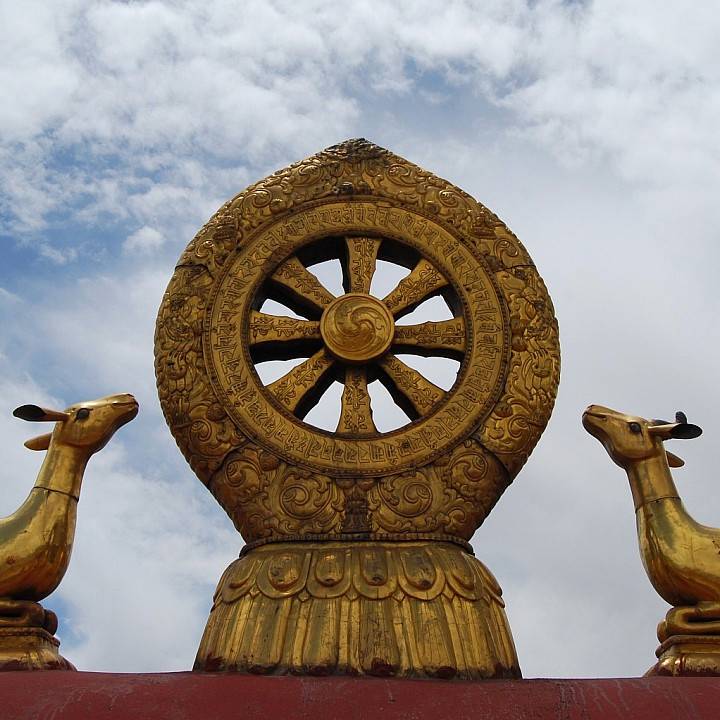 Covenant
Definition: A formal alliance or agreement made by God with a religious community or with humanity in general. 


In my own words:
An agreement made with God
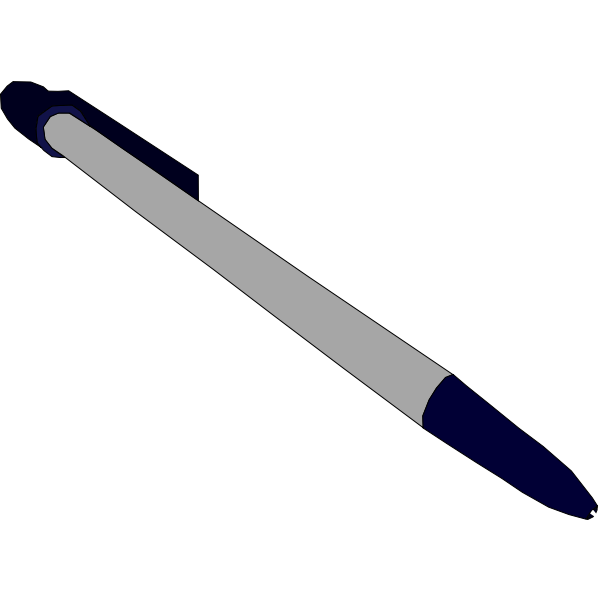 Descendants
A person born later into the same family


In my own words:
Family
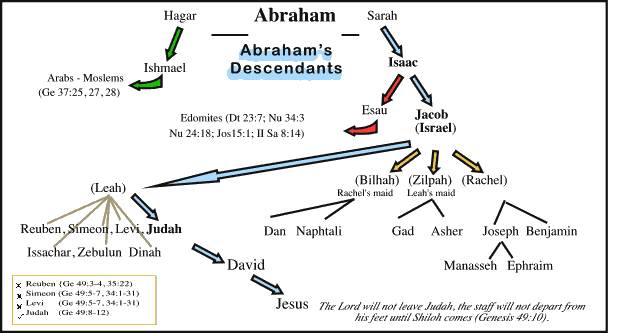 Synagogue
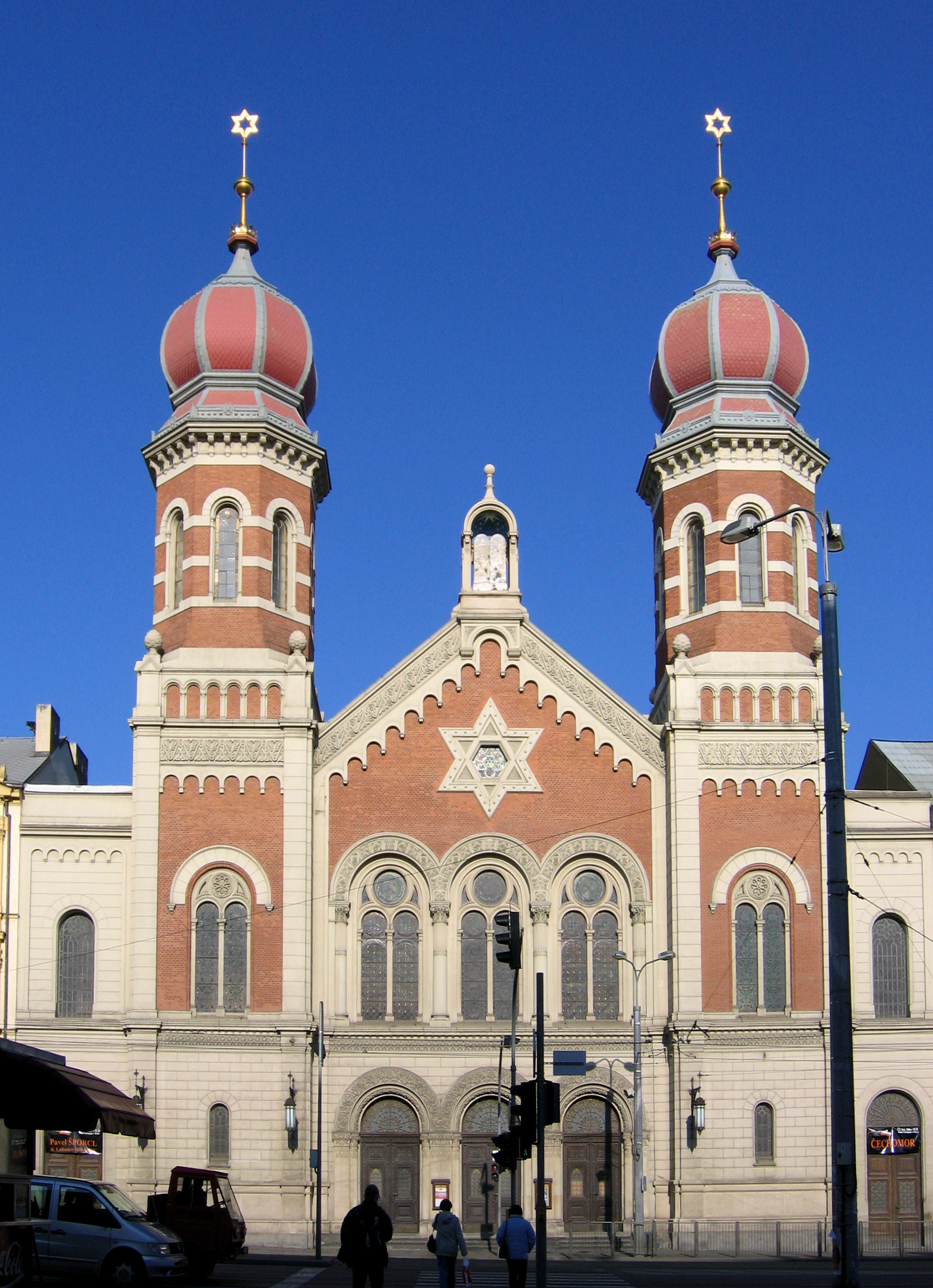 Definition: A Jewish house of worship.


In my own words:
Holy Place for Jews, like a church
Disciple
Definition: One who follows a leader or teacher.


In my own words:
Closest followers of Jesus
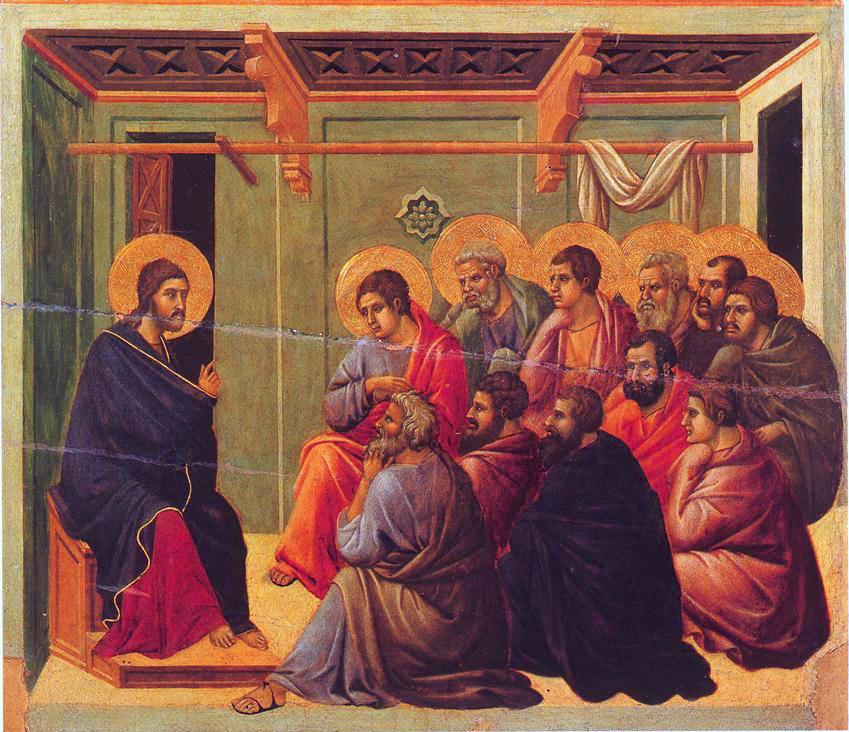 Messiah
Definition: The figure promised by God to the Jews for the salvation of the world.

In my own words:
The savior. Believed to be 
Jesus Christ
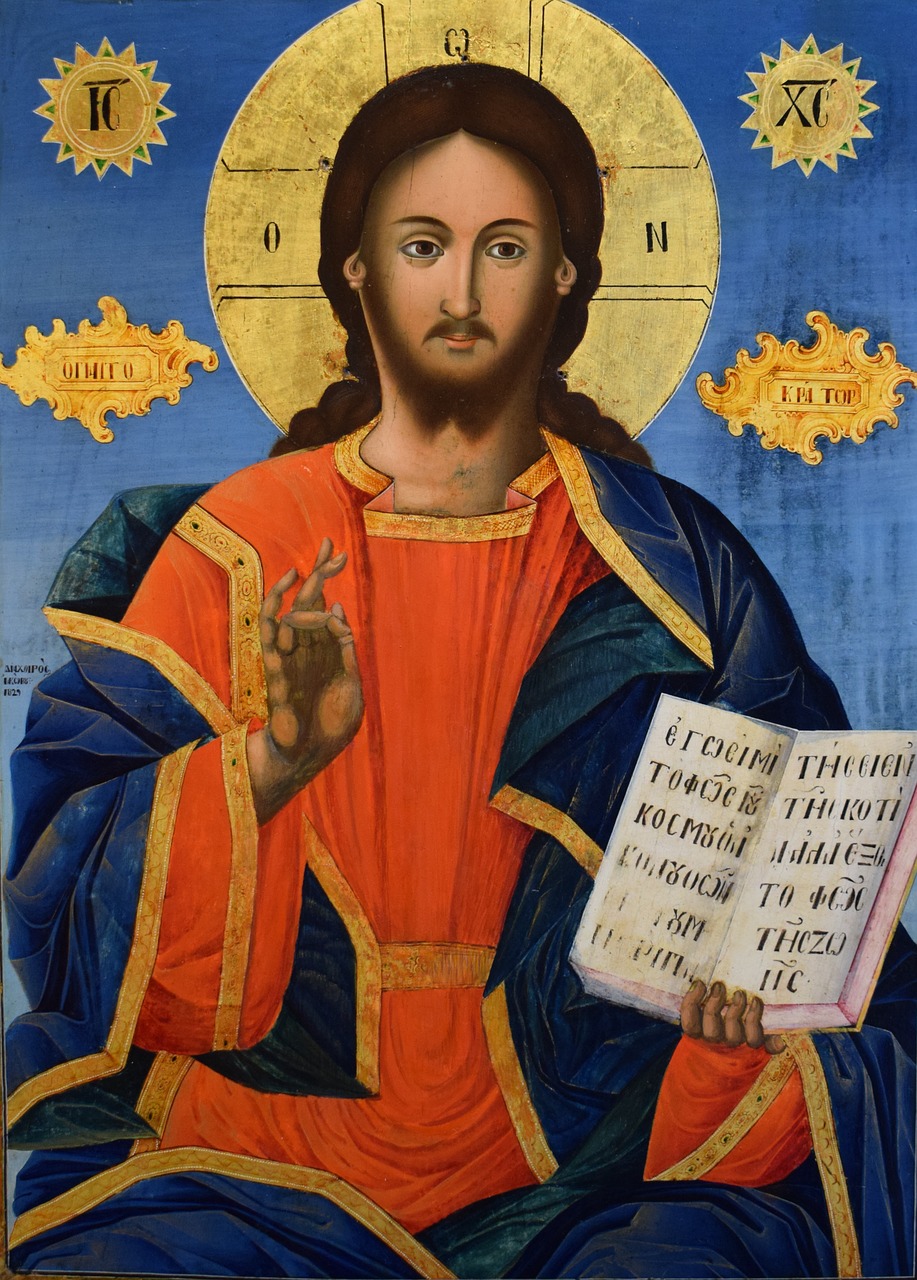 Mosque
Definition: A mosque is a place of prayer for Muslims, or followers of the religion of Islam. 


In my own words:
Muslim holy place, like a church
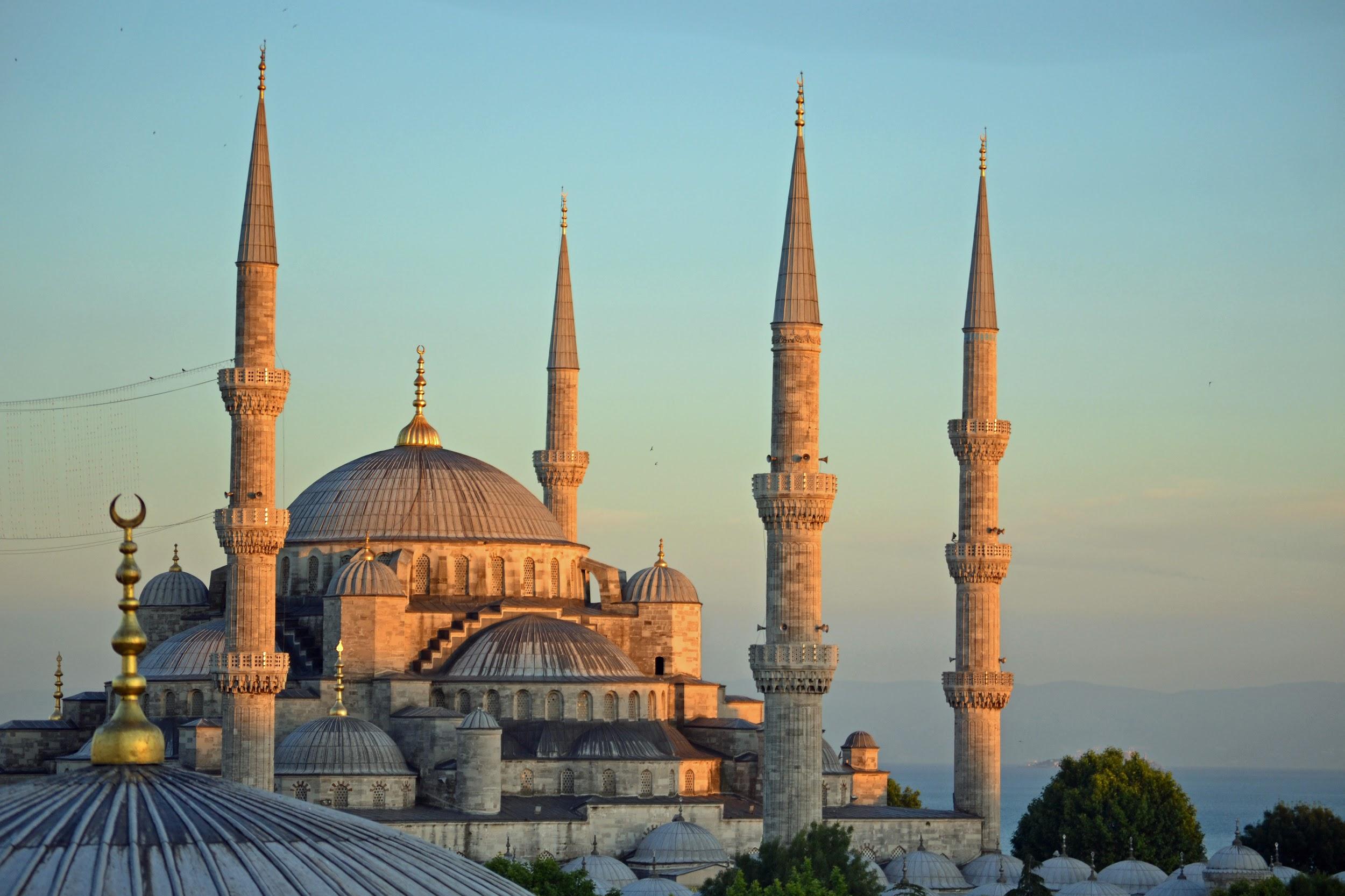 Quran
Definition: The holy book of Islam.


In my own words:
Muslims holy text
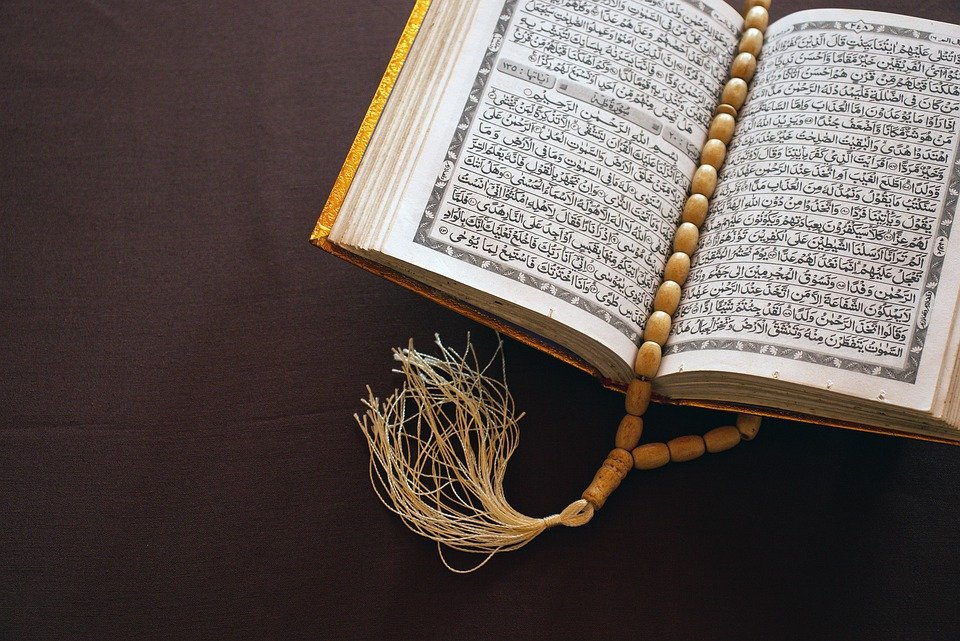 Caliph
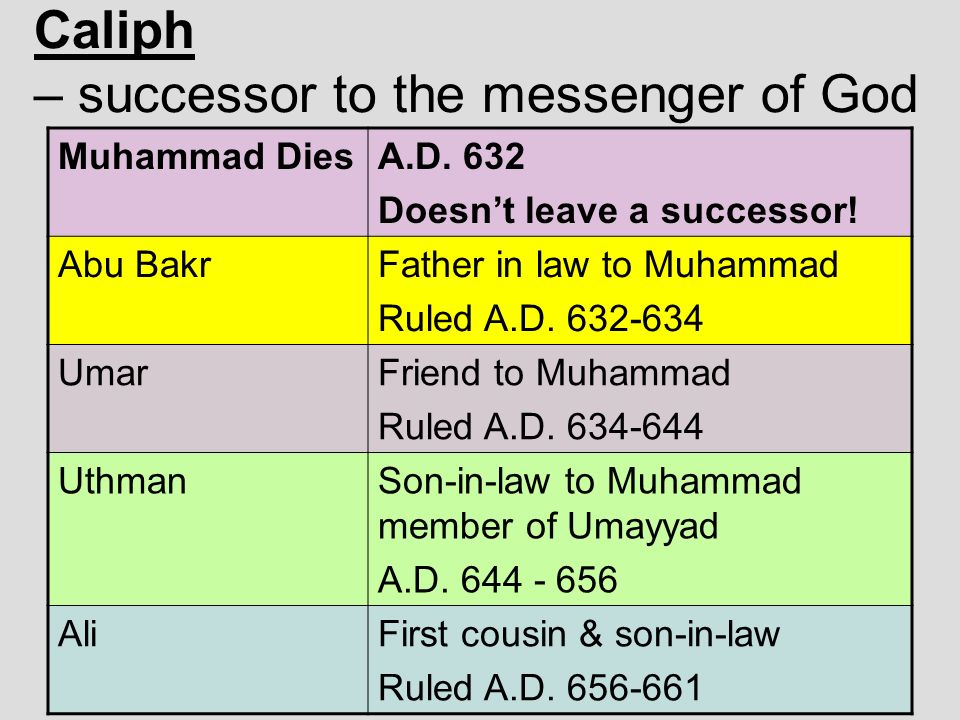 A successor to Muhammad


In my own words:
Religious leaders after the prophet Muhammad